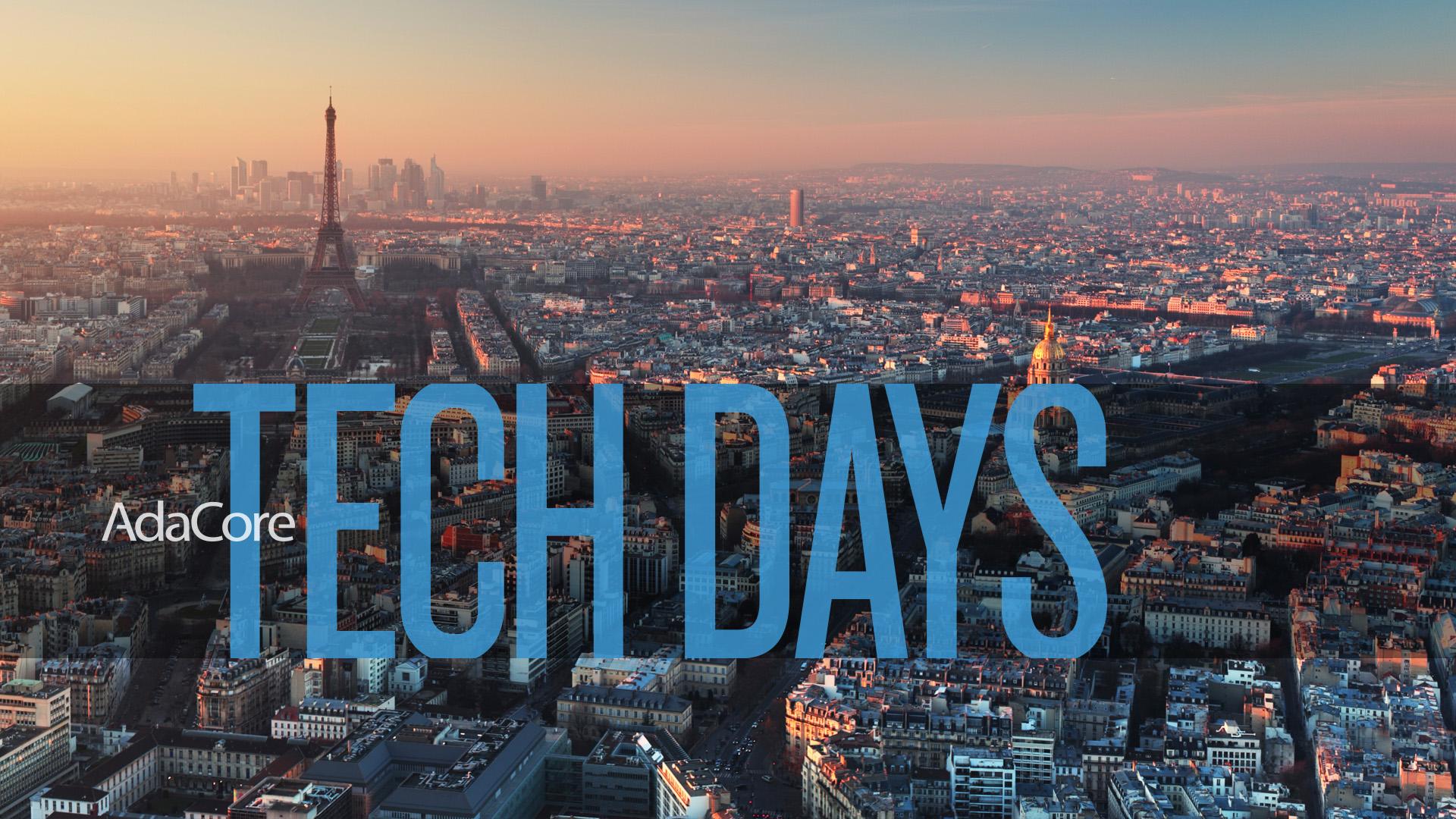 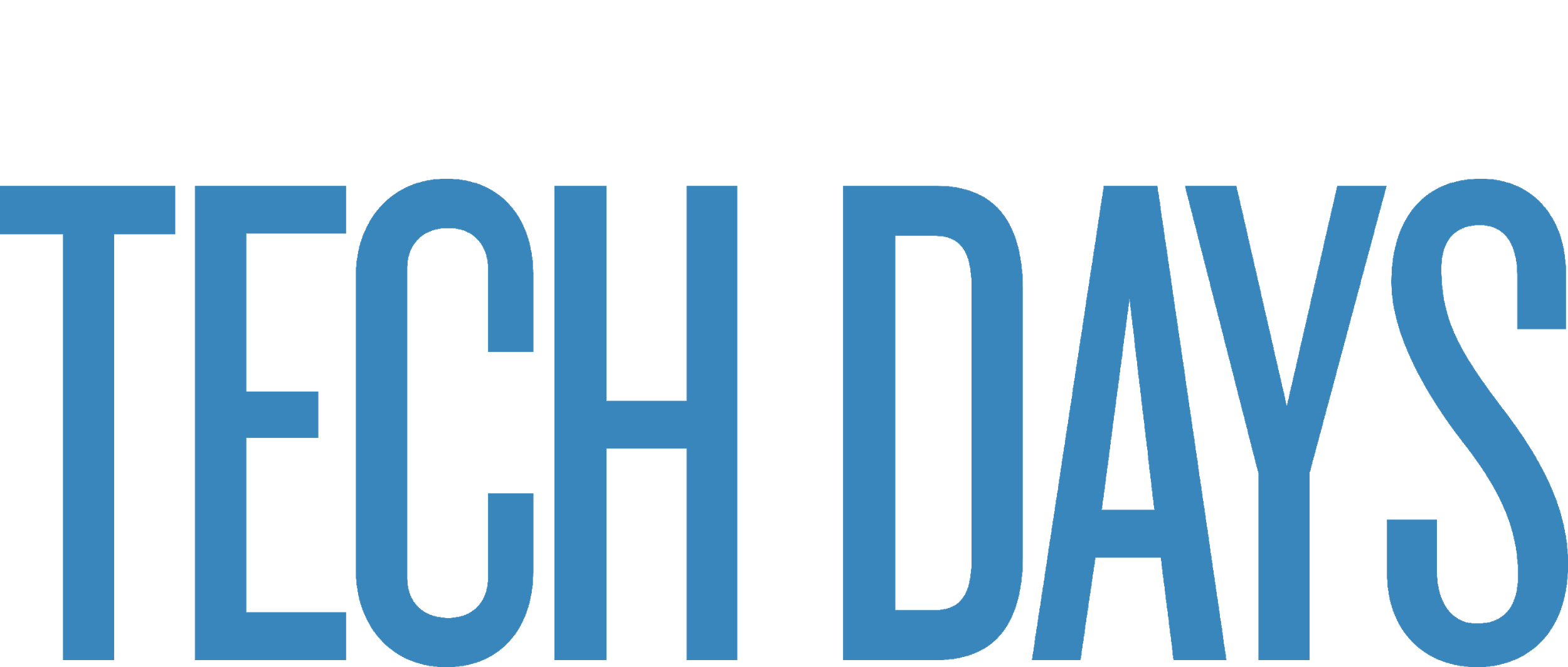 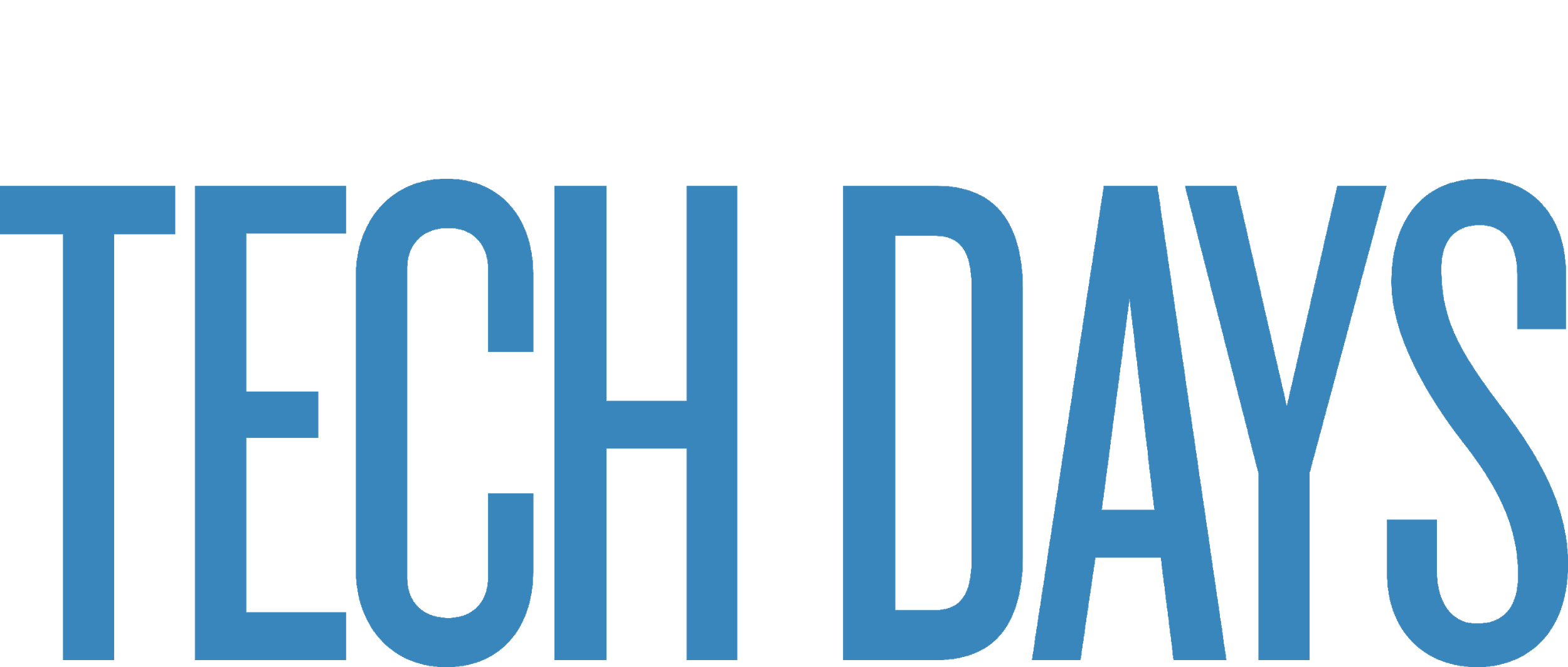 Easy Ada tooling with Libadalang
Raphaël Amiard
2018-10-04
Previous episodes - What is libadalang
A library that allows users to query/alter data about Ada sources
Both low & high level APIs:
What is the type of this expression?
How many references to this variable?
Give me the source location of this token
Rename this entity
Multi-language: Easy binding generation to other languages/ecosystems
Today: Python, Ada, C
Easy scripting: Be able to create a prototype quickly & interactively
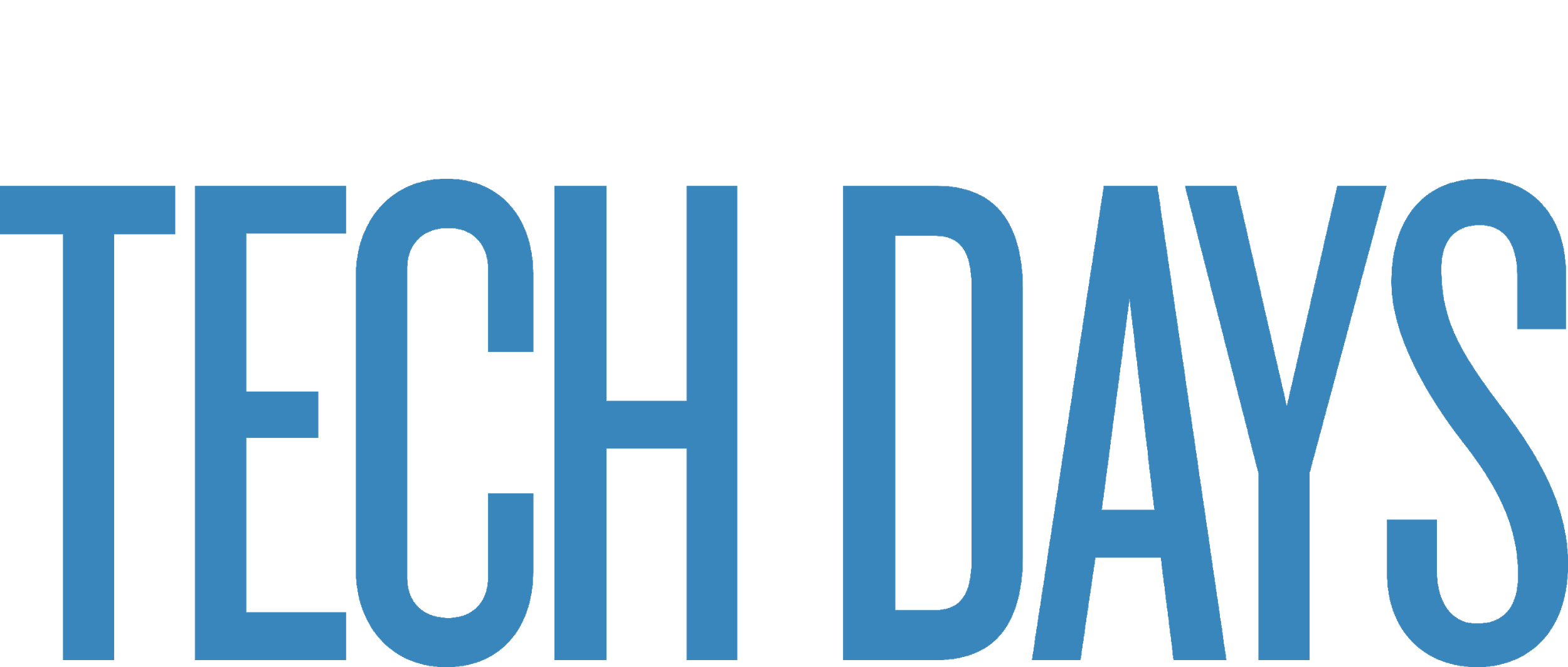 WRT. ASIS
Implementation benefits

Incremental
Error recovery
Syntax only
Semantic tolerance
Adapted for long running apps
API benefits

Higher level API
Bindings to other languages
Tree rewriting
Global XREFs
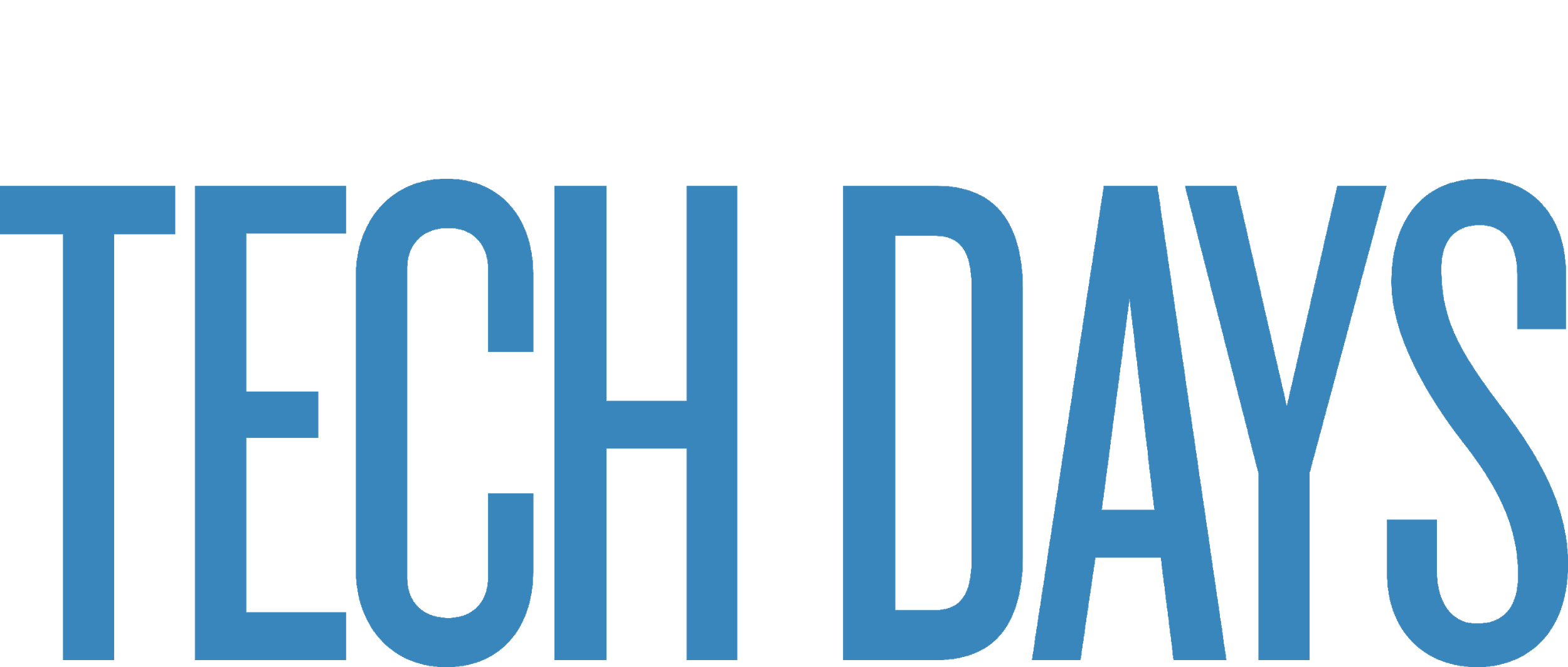 API Part 1: Tokens
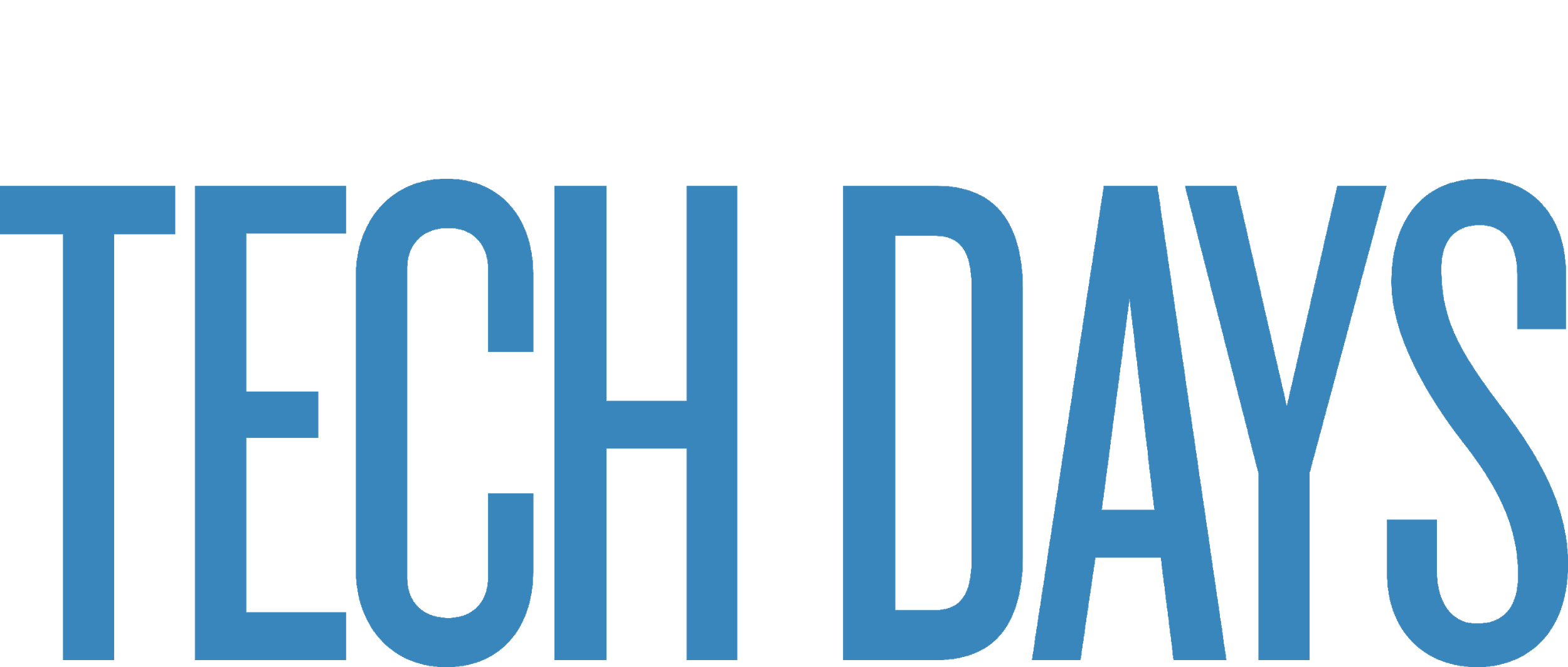 API Part 2: Syntax
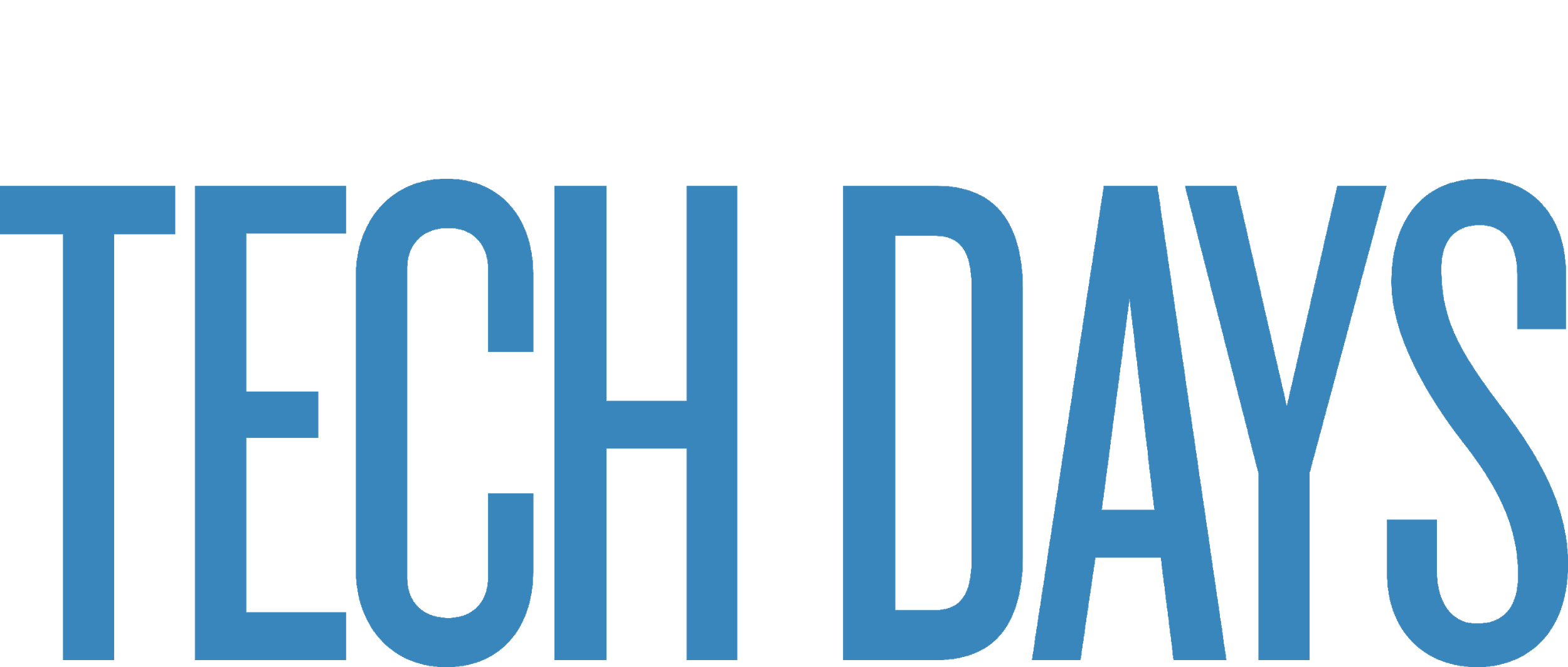 API Part 3: Semantic
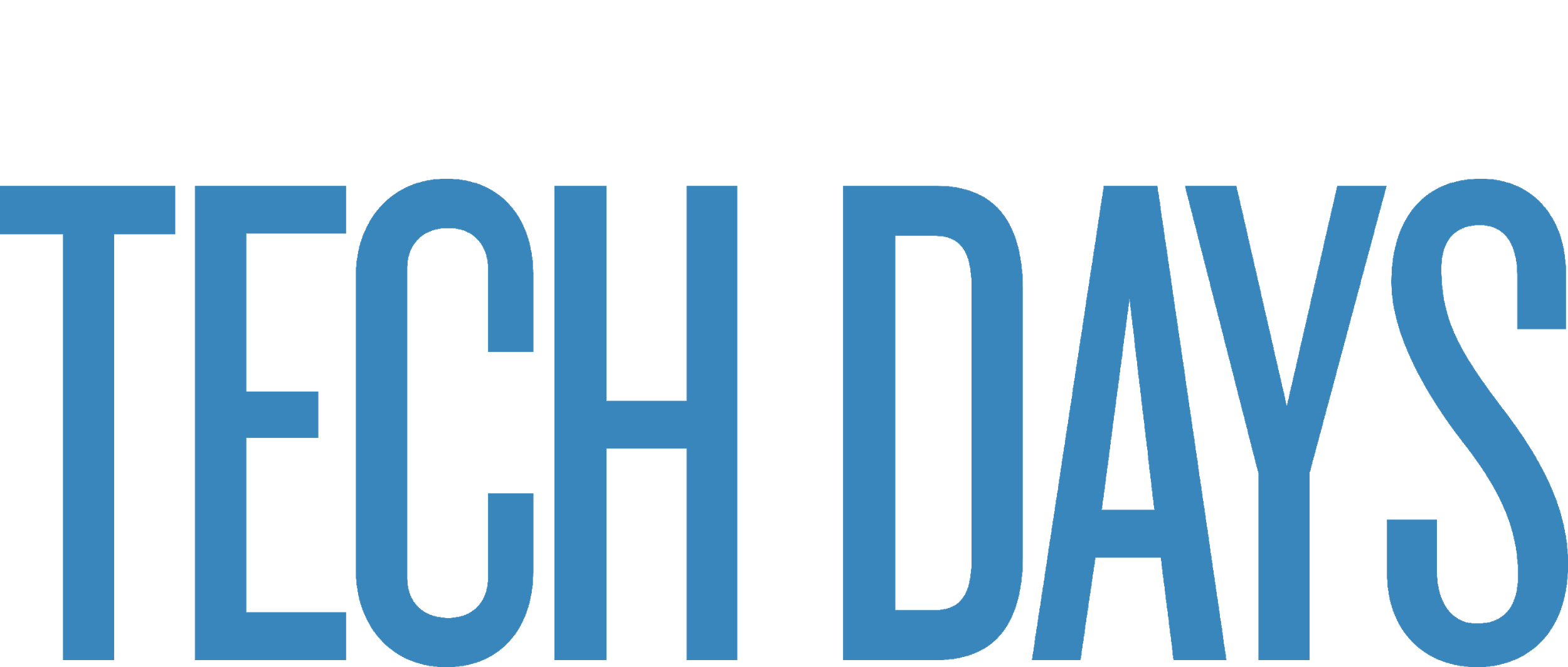 API Part 4: Tree rewriting (WIP)
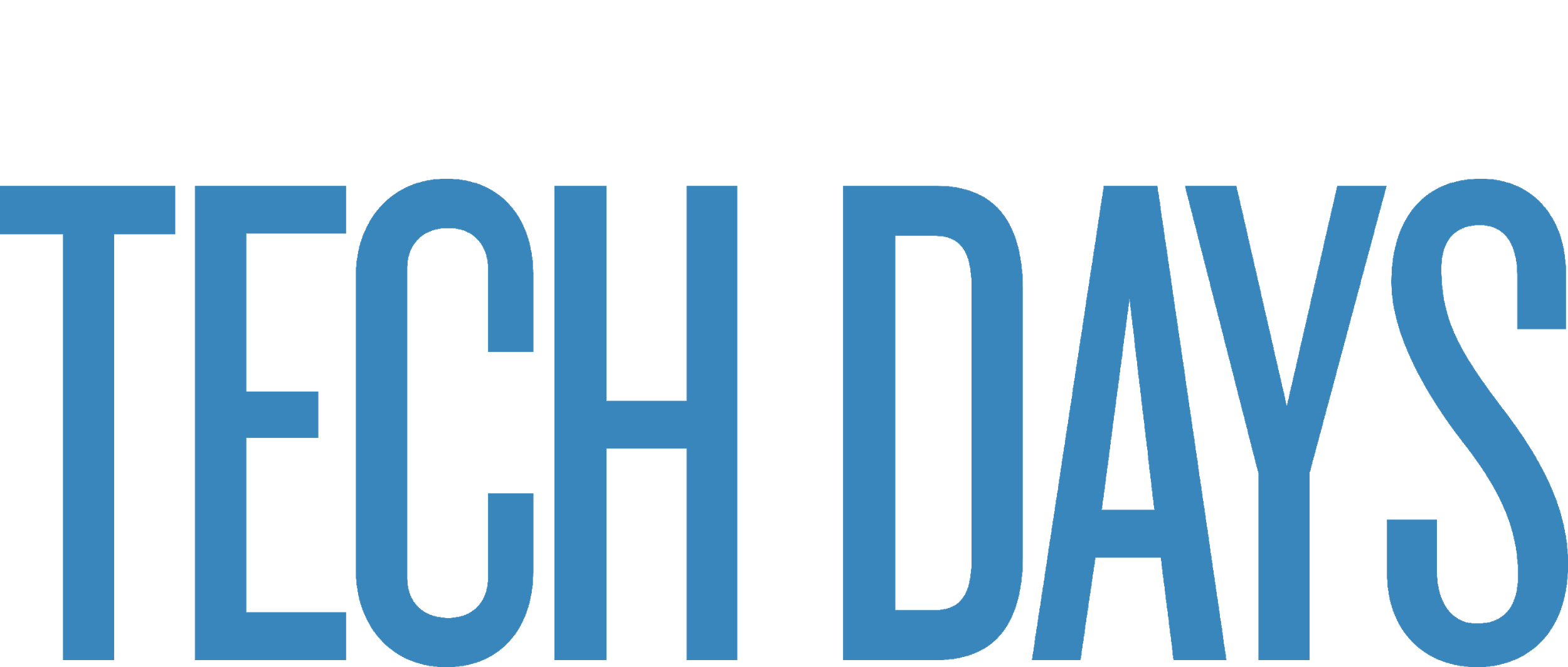 An example checker
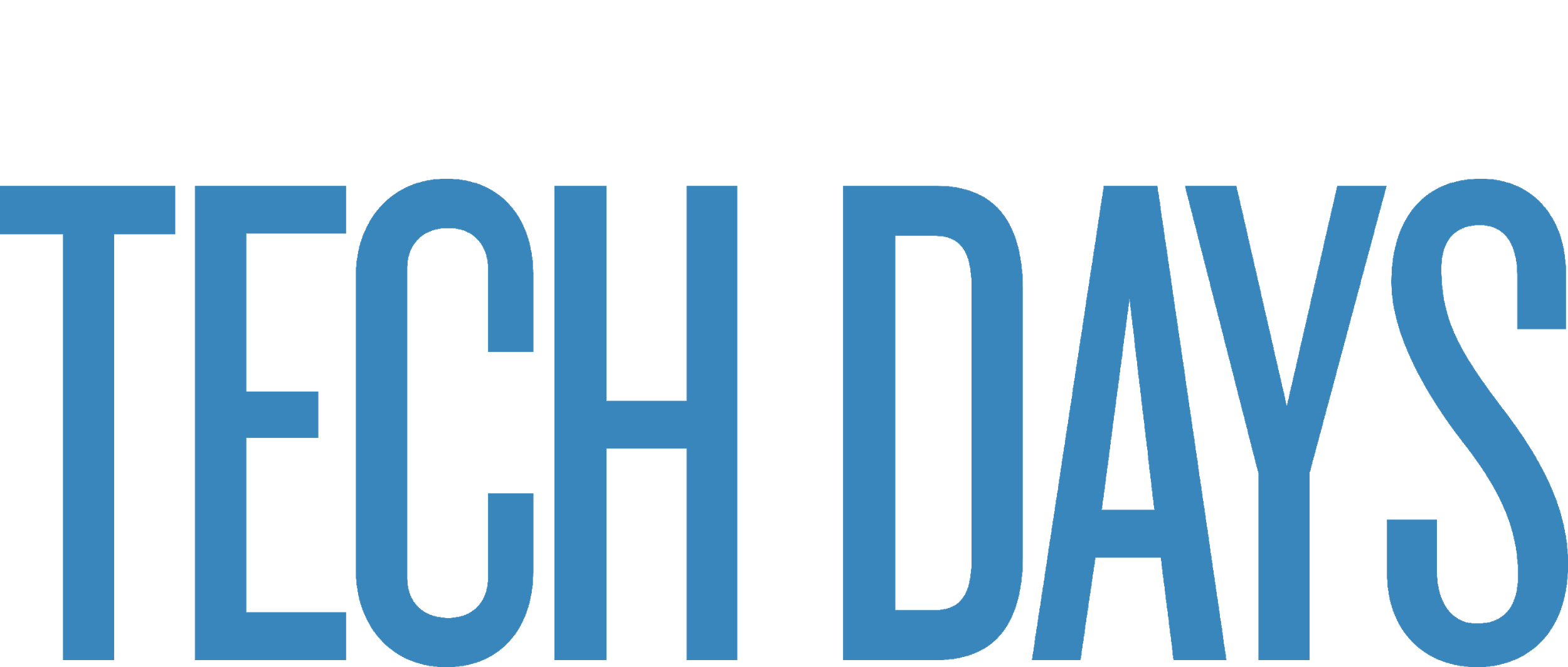 Demo HTML Syntax highlighter + Xrefs
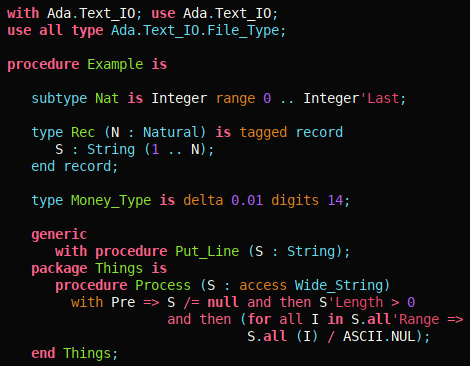 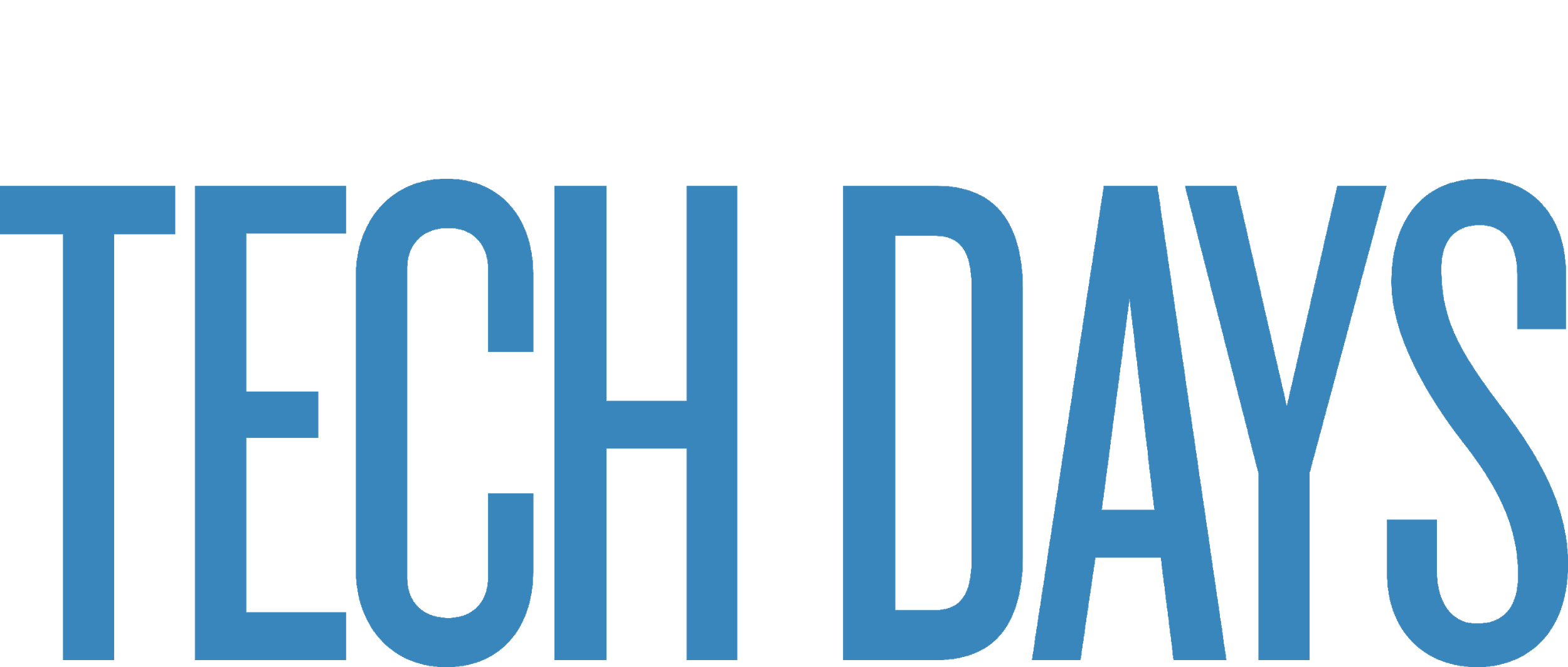 Syntax based static analyzers
Those 20 lines of code found:
1 bug in GNAT
3 bugs in CodePeer
1 bug in GPS
despite extensive testing and static analysis.
More complex checkers based on the same approach being integrated into Codepeer.
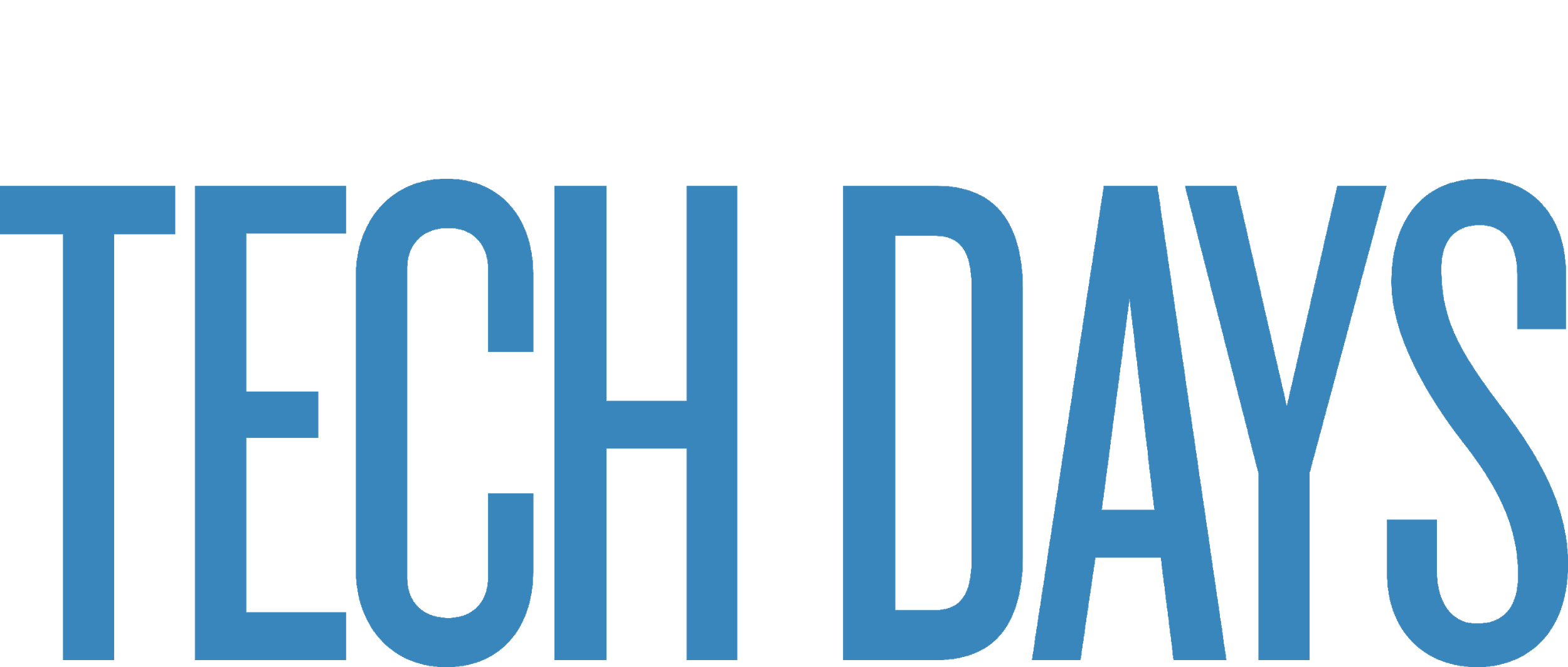 Semantic based static analyzers
Very simple and targeted abstract interpretation
DSL to specify new checkers
Work in progress! 
Some of the work is being integrated into Codepeer
https://github.com/AdaCore/lal-checkers
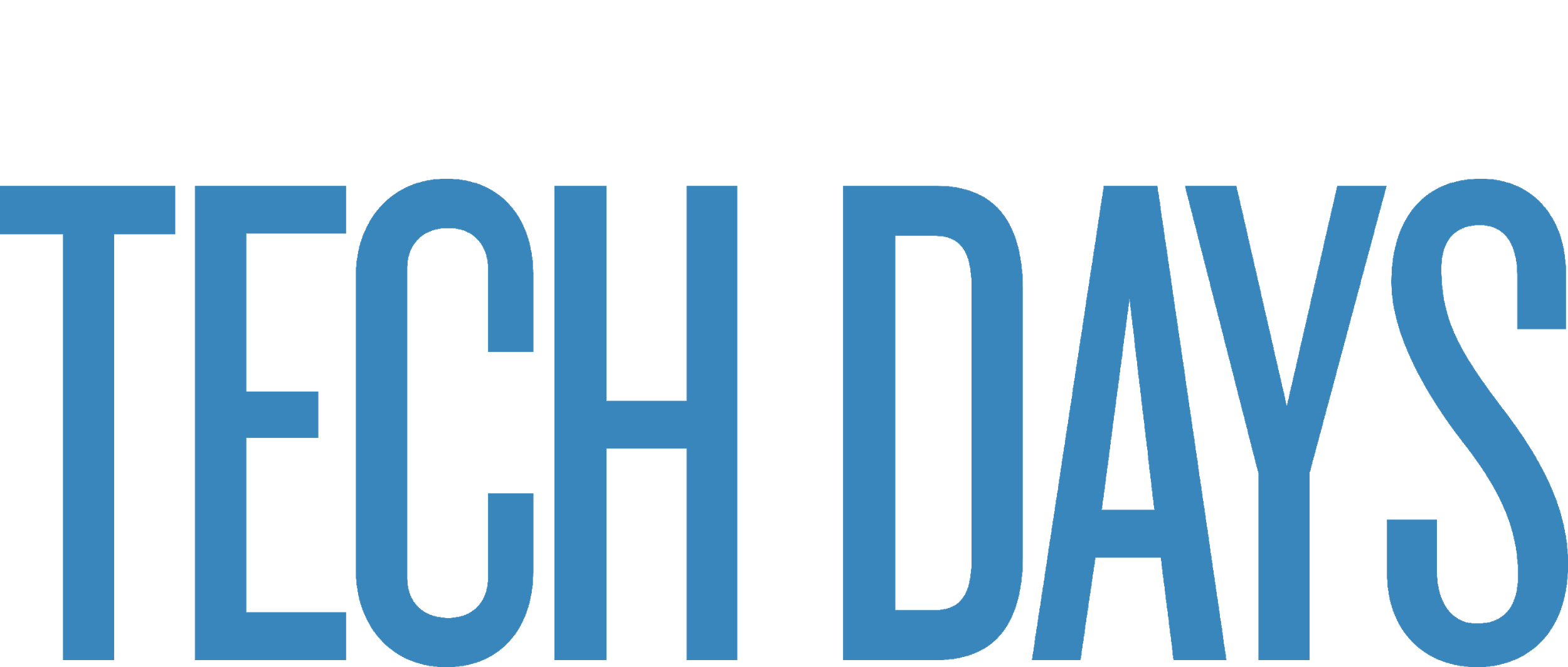 Already used in&out of AdaCore
This year

GNATpp
Up to 10x time faster
Error tolerance
--syntax-only mode
GNATstub
Incremental mode

GNATmetric
New metrics
Next year

IDEs
Syntax highlighting
Xrefs
Completion
Microsoft LSP: Support for many editors
Clients using it already:
Code instrumentation
Automatic refactorings
Generation of serializers/deserializers
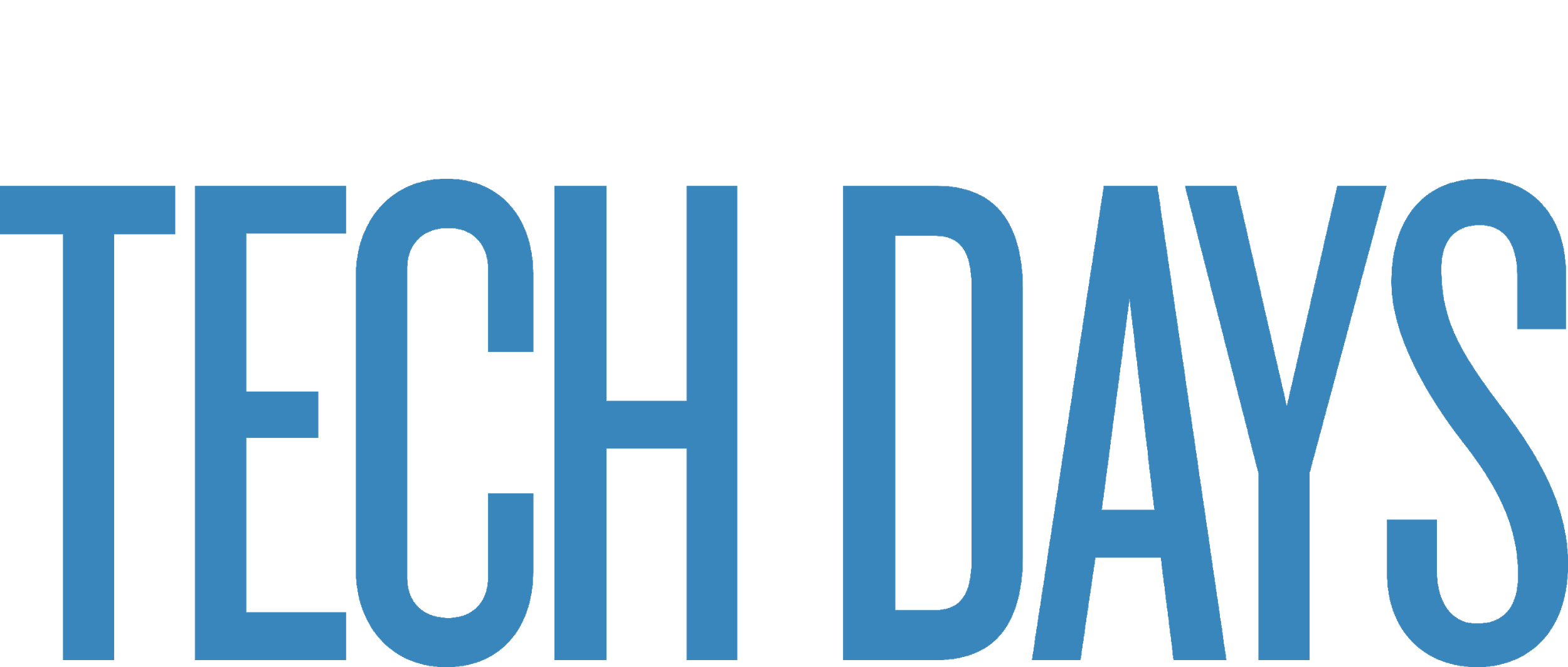 Conclusion
Sources are on GitHub
Come open issues and create pull requests!
First stable version in upcoming release
API will be incrementally improved after that
We’ll try to avoid breakage as much as possible
But allow ourselves to make it better for the future :)



What do you want to build with Libadalang ? :)
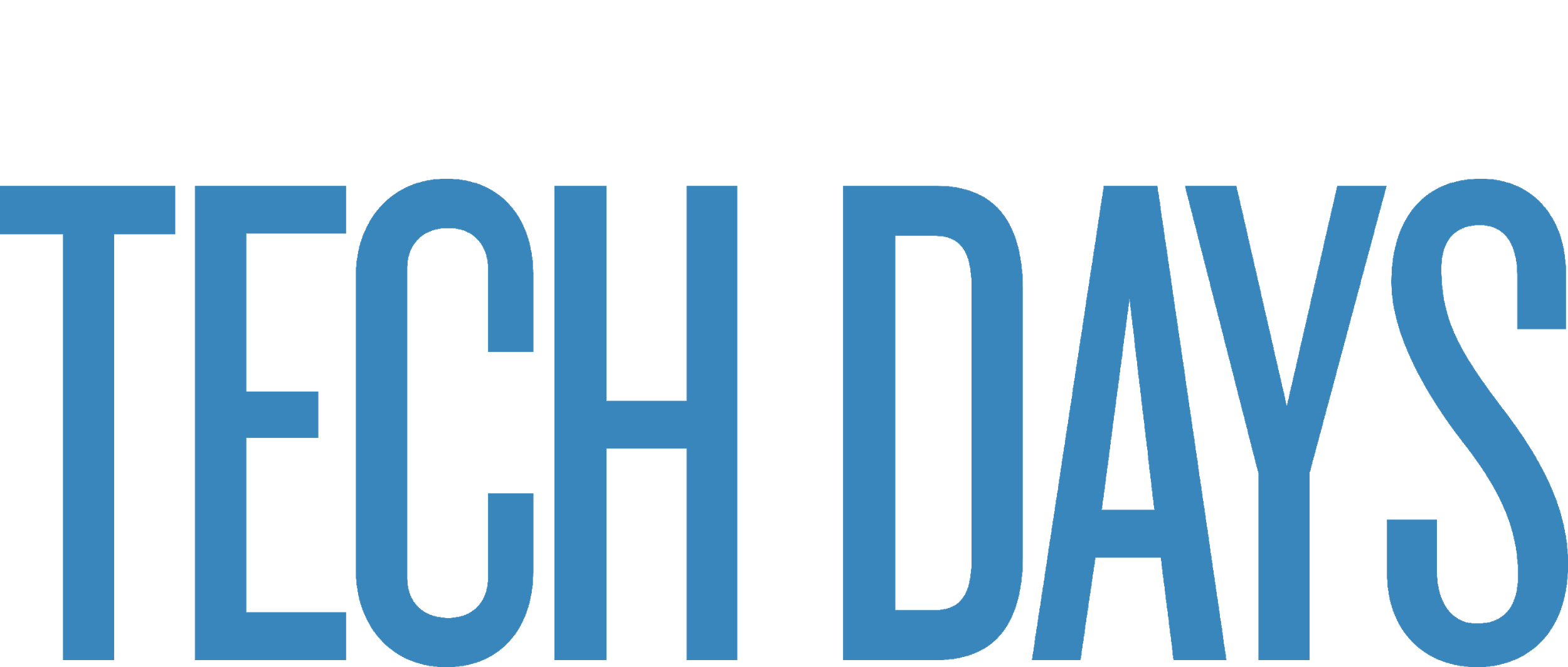 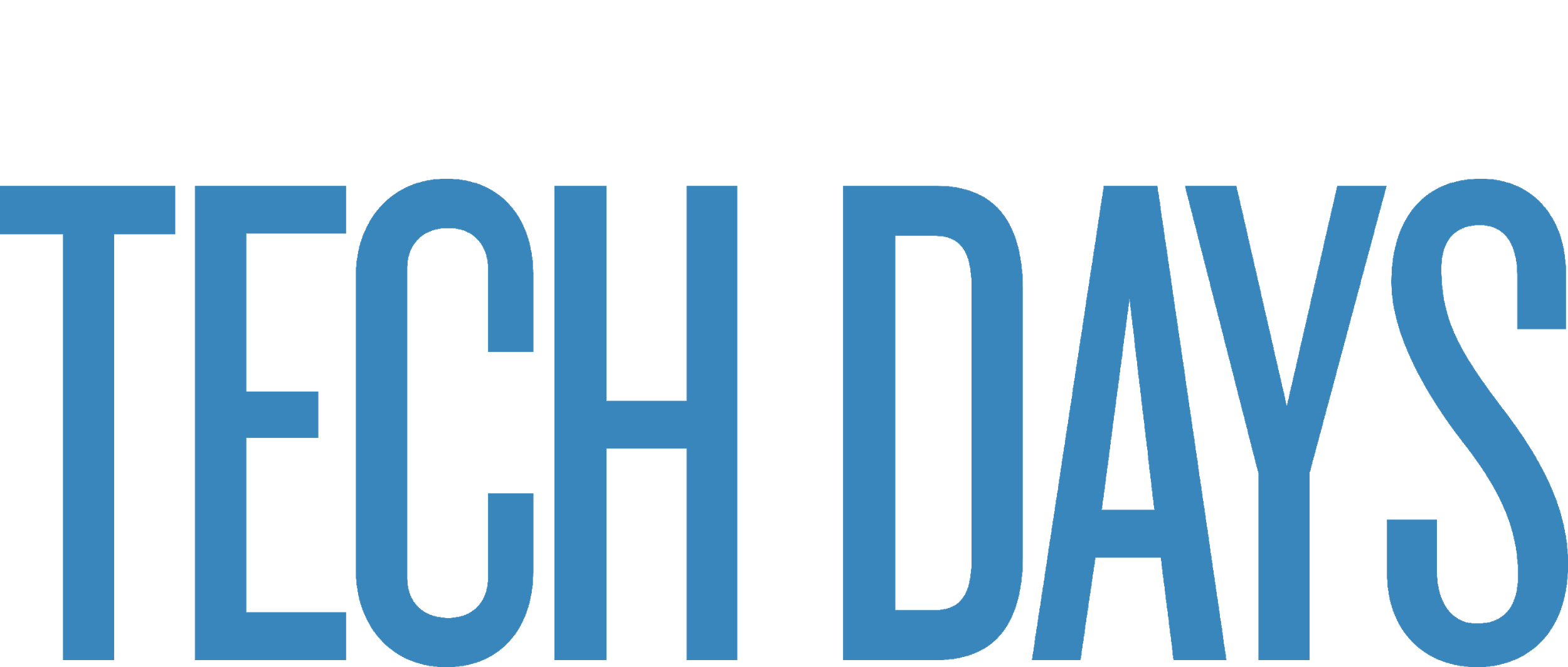